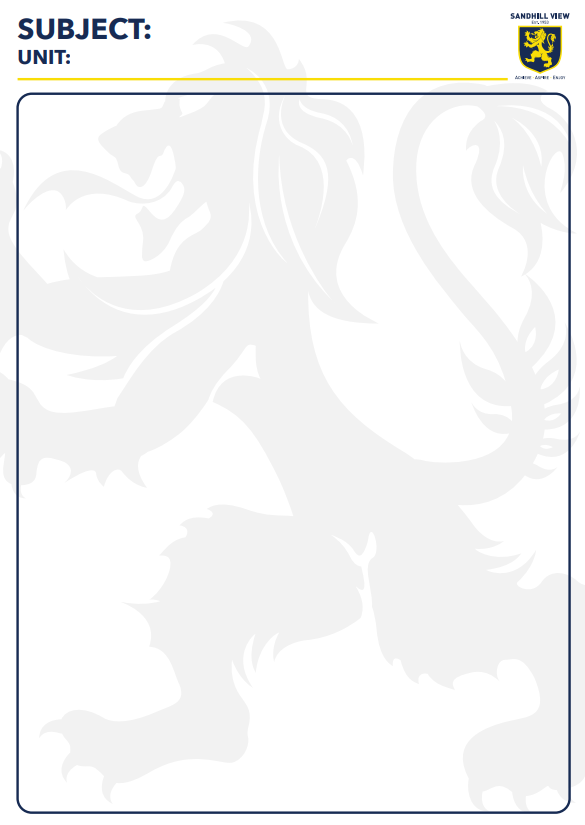 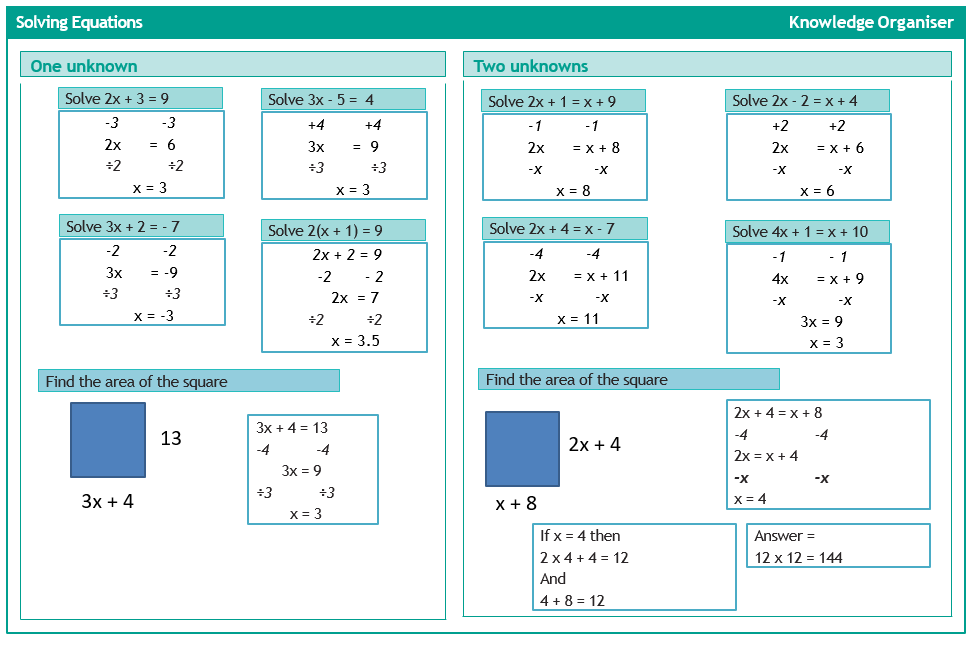 Solving
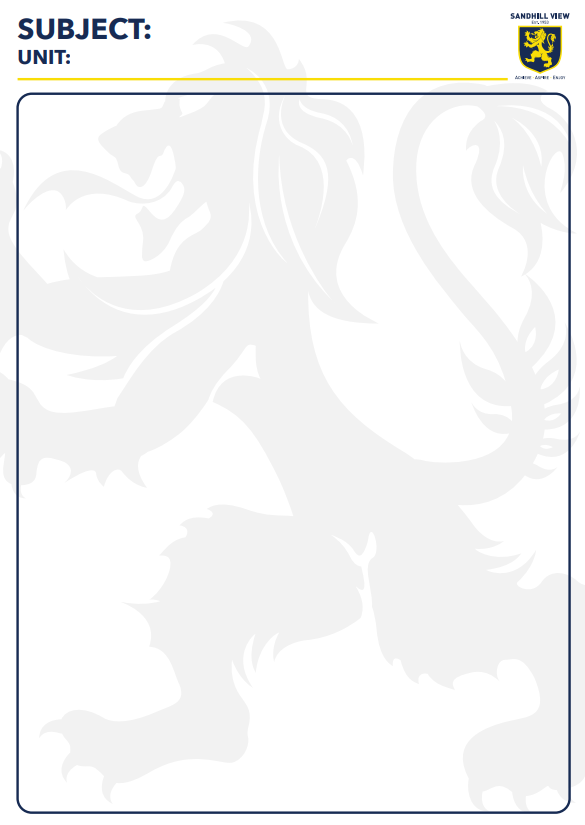 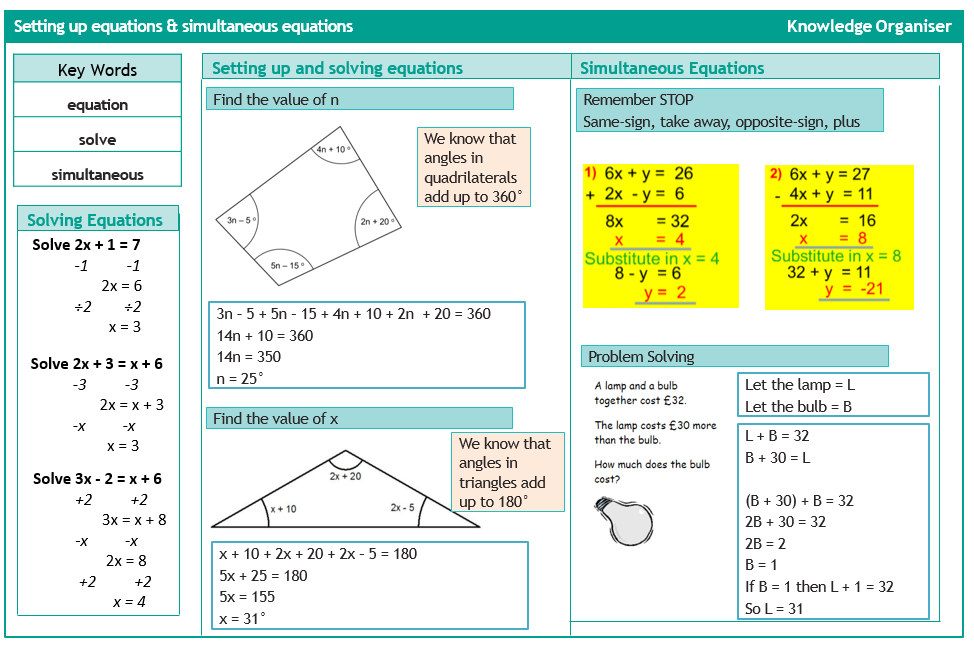 Setting up and solving
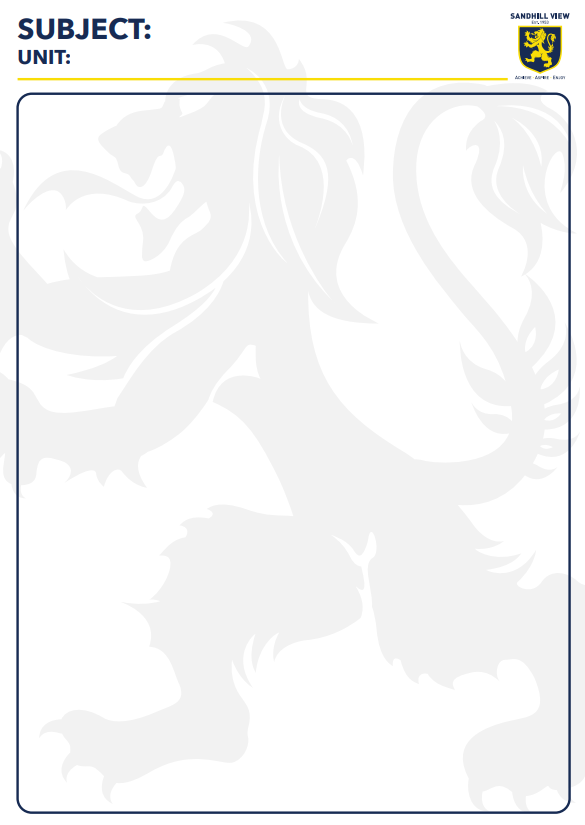 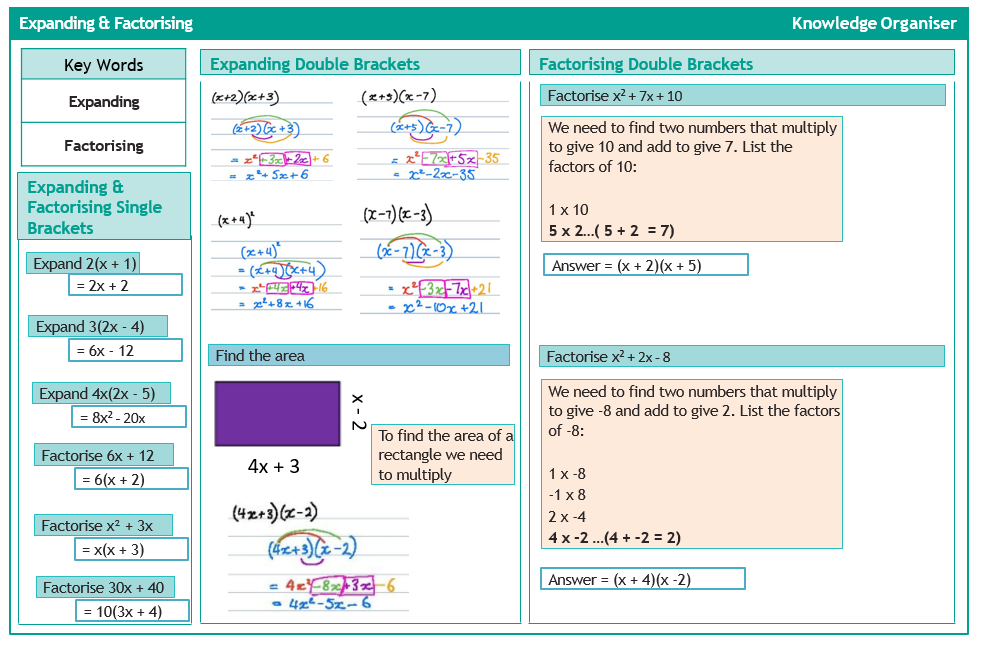 Expanding & Factorising
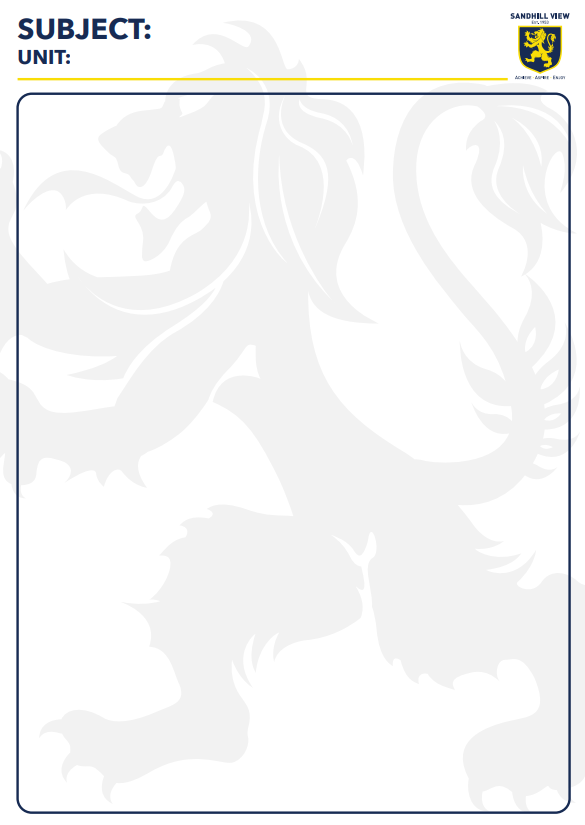 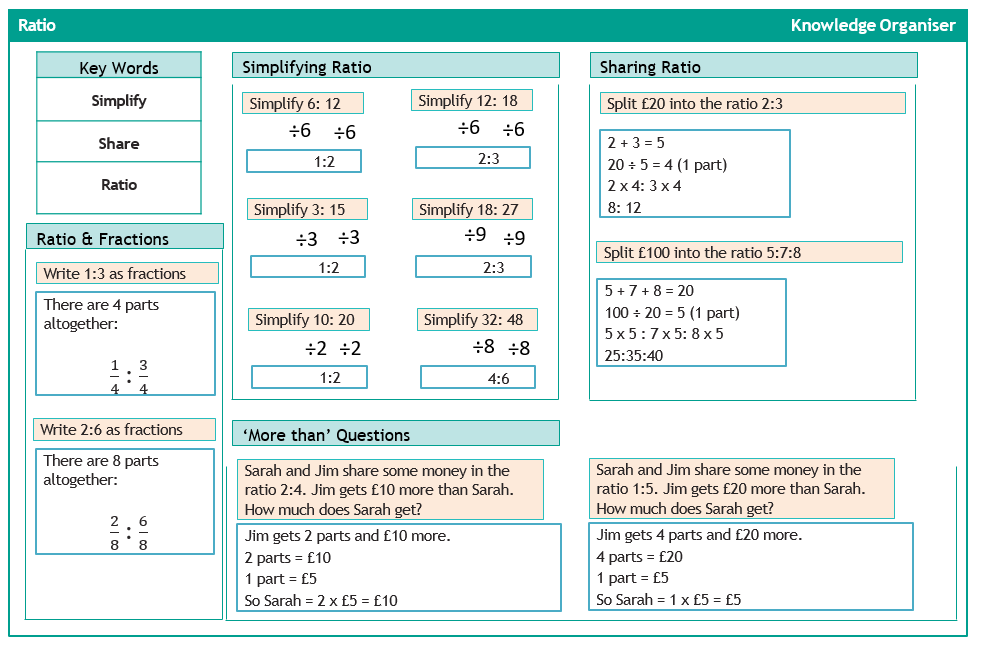 Ratio